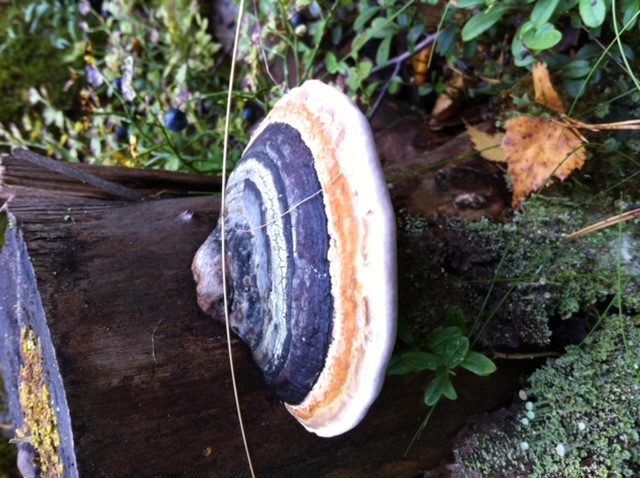 Kandisemma:  kypsyysnäyte ja kandikonferenssi
Mari Kääpä
mari.p.kaapa@jyu.fi
Kypsyysnäyte eli maturiteetti
Valmis kandityö viedään Moodleen Turnit- plagiaatintarkistukseen (siellä on Marin ryhmälle oma kansio). Tieto tästä ohjaajalle, että hän voi käydä tarkistamassa prosentit.
Kun kandityö on valmis, tehdään maturiteetti eli kypsyysnäyte. Ohjaaja tarvitsee työn ajoissa tehdäkseen maturiteettikysymykset.
Kypsyysnäyte tehdään Examissa, ajankohta sovitaan ohjaajan kanssa.
Kypsyysnäytteen tarkistaa ensin ohjaaja, sen jälkeen vastaus menee kielentarkastukseen, josta myös täytyy päästä läpi.
Itse työ arvioidaan numeerisesti, siitä saatte myös arviointilomakkeen erittelyineen.
Tämän kevään aikatauluista…
Kevään aikataulut maturiteetin osalta:
Viimeistään pe 9.6.2023 Moviin kielentarkastukseen saapuneet tentissä kirjoitetut kypsyysnäytteet tarkistetaan ennen kesätaukoa. Tämän jälkeen kielentarkastukseen saapuneita töitä aletaan tarkastaa viikolla 32 eli 7.8.2023 alkavalla viikolla.
Tämän kevään aikatauluista…
Kandikonferenssi RUU 30.5.2023 klo 12.15-15.45

Kandikonferenssiin ilmoittautumisessa ilmoitetaan esittäjät, esityksen otsikko sekä opponentit  tämä tieto kerätään 11.4. kerralla.
KandikonferenssissaProponentin esitys
Teemaistunnossa (paper session)  
 proponentti eli tutkimuksen tekijä pitää suullisen & 
 audiovisuaalisen esitelmän/esityksen, n. 10-15 minuuttia

- tiivis esitys, jossa tutkimuksen taustat ja päätulokset

- yleisimmin käytetään  tukena PowerPoint -dioja

- myös muita esitysmuotoja (padlet ym.)
Koulutuksen tutkimuslaitos - Finnish Institute for Educational Research
Proponentti: Millainen suullinen esitys?
huomioi käytettävän ajan lyhyys ja  keskity muutamaan pääkohtaan: 
- millaisia tuloksia sait 
- millaisia johtopäätöksiä teit

kohdenna sisältö ja puheesi kohderyhmälle

suunnittele esitykselle hyvä aloitus ja tehokas lopetus, 
     joka tiivistää esityksen keskeisimmän sisällön

jäsennä esityksesi selkeästi: 
lyhyt johdanto (tutkimuksen lähtökohdat), tutkimus-kysymykset, tutkimuksen toteutus, päätulokset ja niiden arviointi, johtopäätökset
Koulutuksen tutkimuslaitos - Finnish Institute for Educational Research
Proponentti: Tee diaesityksen alkuun nimiödia ja esityksen rakennedia
Otsikko
Esittäjän nimi
Jyväskylän yliopisto, OKL
sähköpostiosoite



OKLA4300  Kandikonferenssi
 30.5.2023 Jyväskylän yliopisto, 
                         Ruusupuisto
Esityksen sisältö  (esim.)
Lähtökohdat (viitekehys)
Tutkimuskysymykset
Tutkimuksen toteutus
Tutkimuksen päätulokset
Johtopäätökset
Koulutuksen tutkimuslaitos - Finnish Institute for Educational Research
Proponentti: Selkeys on hyve esitysdioissa
koosta esityksesi tueksi selkeät ja nopeasti luettavat diat  tms. Muu yksinkertainen visuaalinen tuki

ei liikaa asiaa, vain suullisen esityksen pääkohdat

selkeä fontti ja iso fonttikoko

havainnollista esitystä  visuaalisesti
        - kuvioita, kuvia, piirroksia
        - värien käyttö
Koulutuksen tutkimuslaitos - Finnish Institute for Educational Research
KandikonferenssissaKeskustelun kulku esityksen jälkeen
Teemaistunnossa esityksen jälkeen keskusteluaikaa 
5-10 minuuttia:

opponentti kommentoi ja esittää kysymyksiä

proponentti vastaa opponentin kommentteihin ja
    kysymyksiin 

istunnon muut osallistujat ja ohjaajat liittyvät
    keskusteluun ajankäytön sallimissa rajoissa
Koulutuksen tutkimuslaitos - Finnish Institute for Educational Research
KandikonferenssissaOpponentti
Vastustaja, vastaväittäjä tieteellisessä keskustelussa

   - on lukenut työn huolellisesti

   - antaa palautetta teemaistunnossa, mutta myös sen jälkeen

   - esittää työhön rakentavasti kriittisiä kommentteja    keskustelun virittämiseksi ja työn  edelleen kehittelyn pohjaksi
Koulutuksen tutkimuslaitos - Finnish Institute for Educational Research
Opponentti: Ole palautteessasi
- konkreettinen: 
   konkreettisista huomioista työn tekijä hyötyy eniten!

- rakentavasti suhtautuva ja aito peili: 
    ideana on auttaa työn tekijää kehittämään työtään ja omaa ajatteluaan, mutta kehittymistä ei voi tapahtua ilman kriittistä ajattelua
Koulutuksen tutkimuslaitos - Finnish Institute for Educational Research
Opponoinnin muodot
Suullisesti:  
teemaistunnossa
esityksen jälkeen
  


Kirjallisesti: 
opponentin paperi 
(1-2 liuskaa), lähetetään  konferenssin jälkeisenä päivänä proponentille
Suullinen opponointi: 
arvioi työn kokonaisuutta yleisellä tasolla
haasta työn tekijä argumentoimaan joistakin keskeisimmistä asioista (esim. työn kehittämiskohteista)

Kirjallinen opponointi:  
sisältää myös suullisen esityksen kommentointia 
anna palautetta työn sisällöstä sekä kielellisestä ja viestinnällisestä puolesta, myös 
     lähteidenkäytön tarkistus
Koulutuksen tutkimuslaitos - Finnish Institute for Educational Research
Proponentti & Opponentti:Mihin tutkielmassa tulee kiinnittää huomiota?
työn nimi: miten hyvin kuvaa työn sisältöä?
tiivistelmän selkeys ja tarkoituksenmukaisuus
työn jäsentelyn johdonmukaisuus ja otsikoinnin selkeys
tutkimuksen tavoitteiden ja kysymysten selkeys ja relevanttius
keskeisten käsitteiden määrittely
tutkimusaiheen yleinen perustelu ja merkityksellisyys
tutkimuksen rajaus: onko tutkimus rajattu sopivan suppeaksi? pystytäänkö siinä vastaamaan asetettuihin kysymyksiin?
teoreettisen taustan riittävä käsittely ja sen linkittyminen aineiston analyysiin
Koulutuksen tutkimuslaitos - Finnish Institute for Educational Research
…Mihin tutkielmassa tulee kiinnittäähuomiota?
tutkimusmenetelmän sopivuus aiheeseen ja aineiston riittävyys
tulosten analyysin osuvuus ja luotettavuus
linkittyminen työn teoriaan ja aiempiin tutkimuksiin sekä tutkimuskysymyksiin ja  työn tavoitteisiin
johtopäätösten argumentointi
lähdeluettelon kattavuus ja johdonmukaisuus
työn kieliasu, taulukoiden ja kuvioiden käyttö
Koulutuksen tutkimuslaitos - Finnish Institute for Educational Research